Introducción al medio interestelar
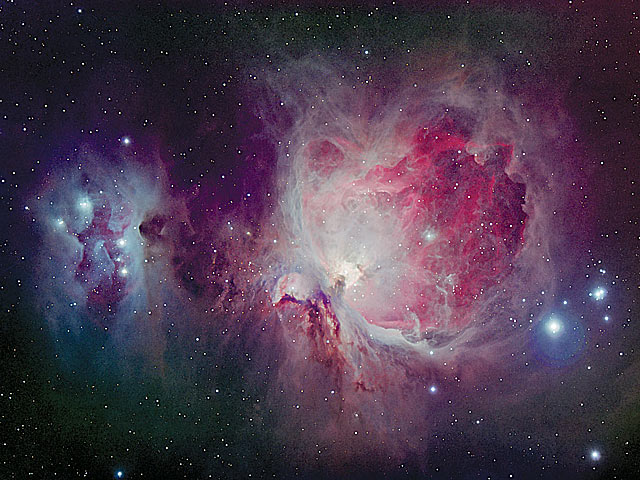 Dr. Sergio Ariel Paron
Instituto de Astronomía y Física del Espacio
CONICET - UBA
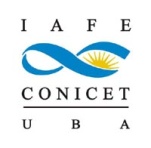 Curso Asociación Argentina Amigos de la Astronomía – Junio 2012
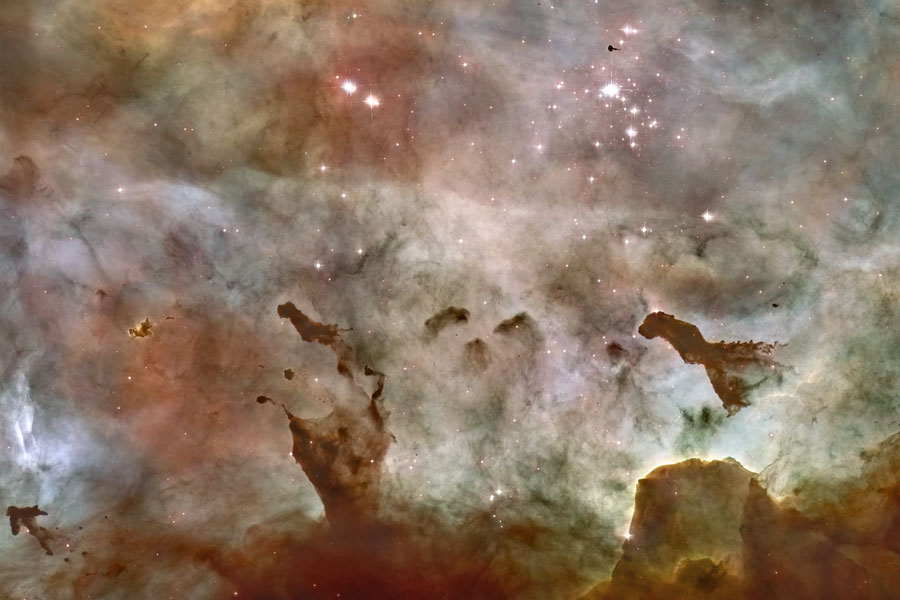 Resumen Clase 1
El MIE no es un medio vacío
El MIE es un medio de muy alta complejidad
Nosotros estamos inmersos en este medio
El estudio del MIE es el paso intermedio entre las 
escalas estelares y las galácticas
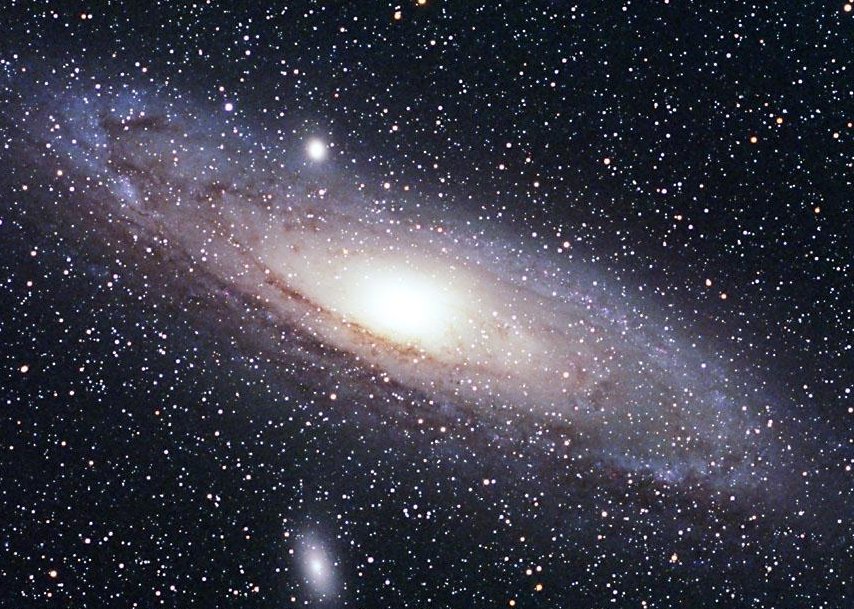 En el MIE se encuentra todo el material para formar 
estrellas, planetas y vida
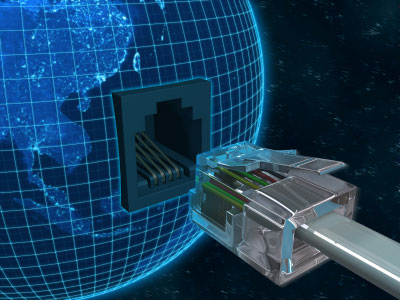 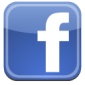 Noticias Interestelares en facebook:
http://www.facebook.com/pages/Noticias-Interestelares
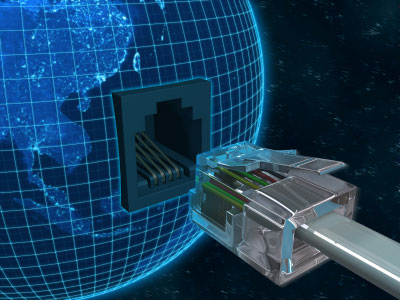 Las clases se podrán ir bajando de la web de:

http://cms.iafe.uba.ar/sparon/divulg.html

mi mail: sparon@iafe.uba.ar
Clase 2   
Moléculas en el MIE. 
Procesos químicos y físicos.
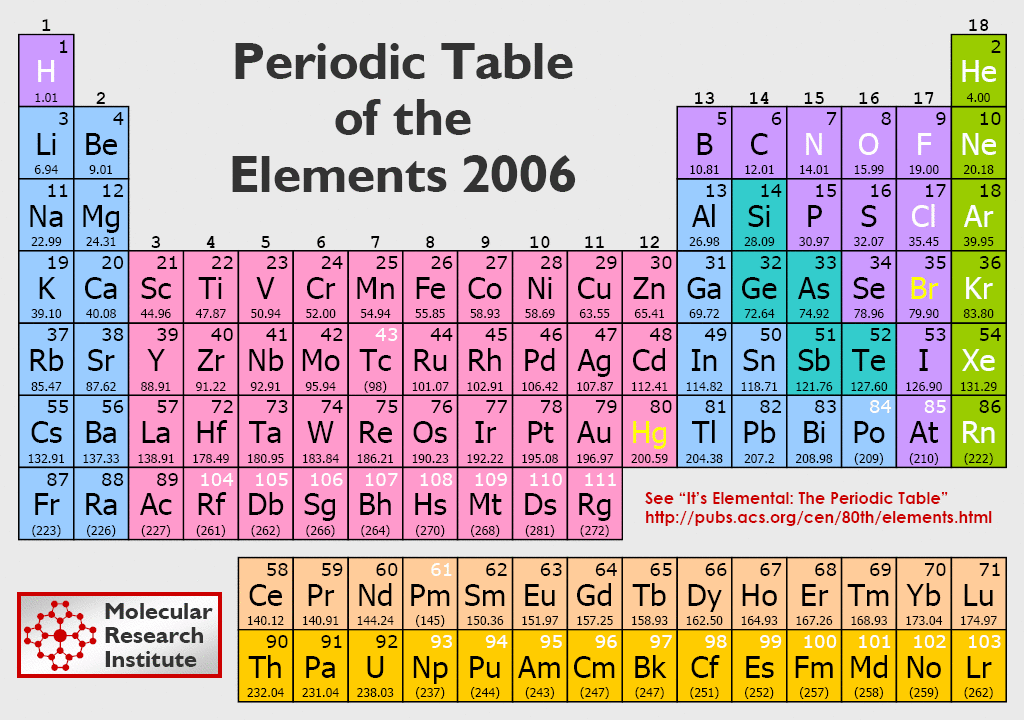 Tabla Periódica
Átomos
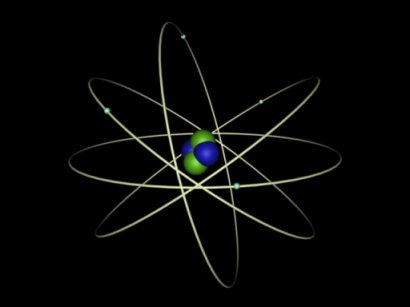 constituyen los elementos
Formados por protones, neutrones 
y electrones.
Medidas típicas ~ 1  10-10 m
Moléculas
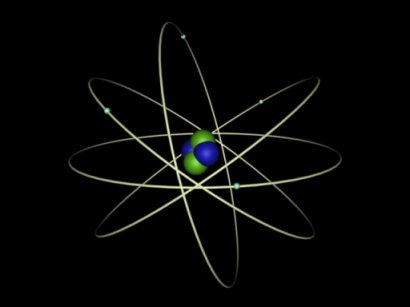 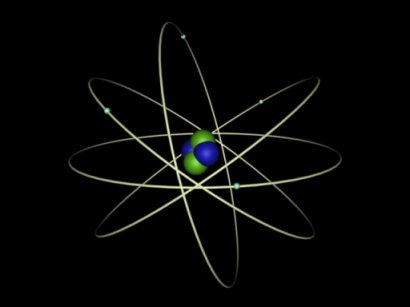 Varios átomos enlazados por 
distintas fuerzas
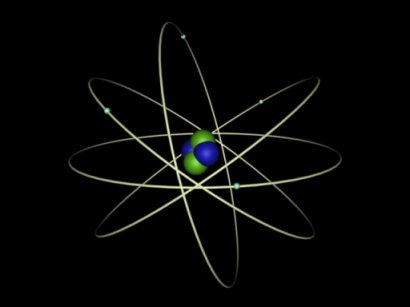 forman las moléculas
que componen las sustancias
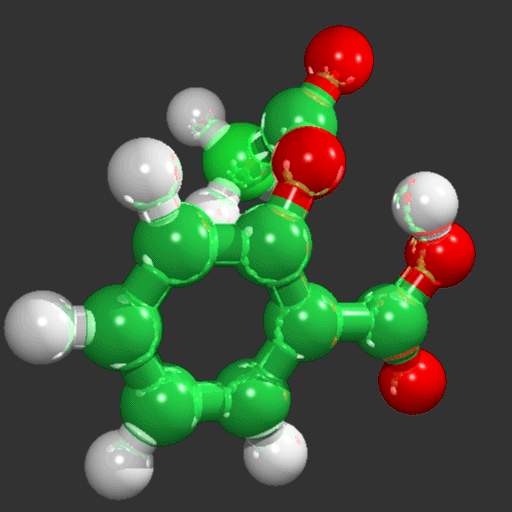 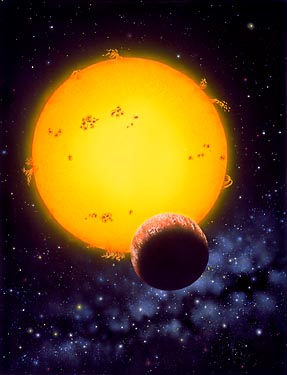 Hidrógeno (H)
fusión nuclear
Helio (He)
Todo comienza en las estrellas…
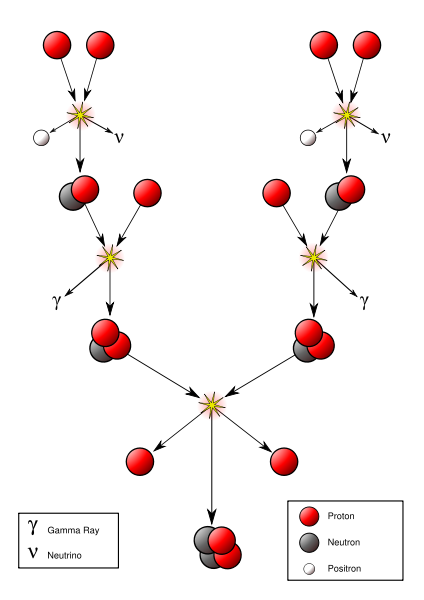 Fusión nuclear
Hidrógeno (H)
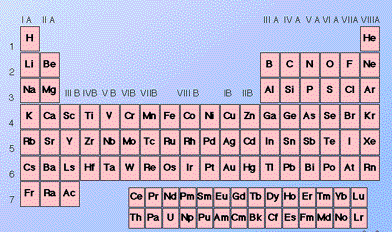 2H
3He
Helio (He)
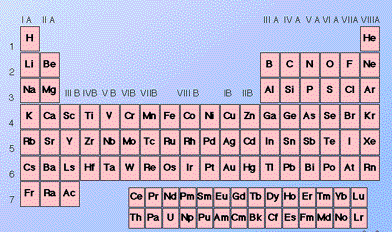 4He
Estrellas
Una cuestión de tamaños
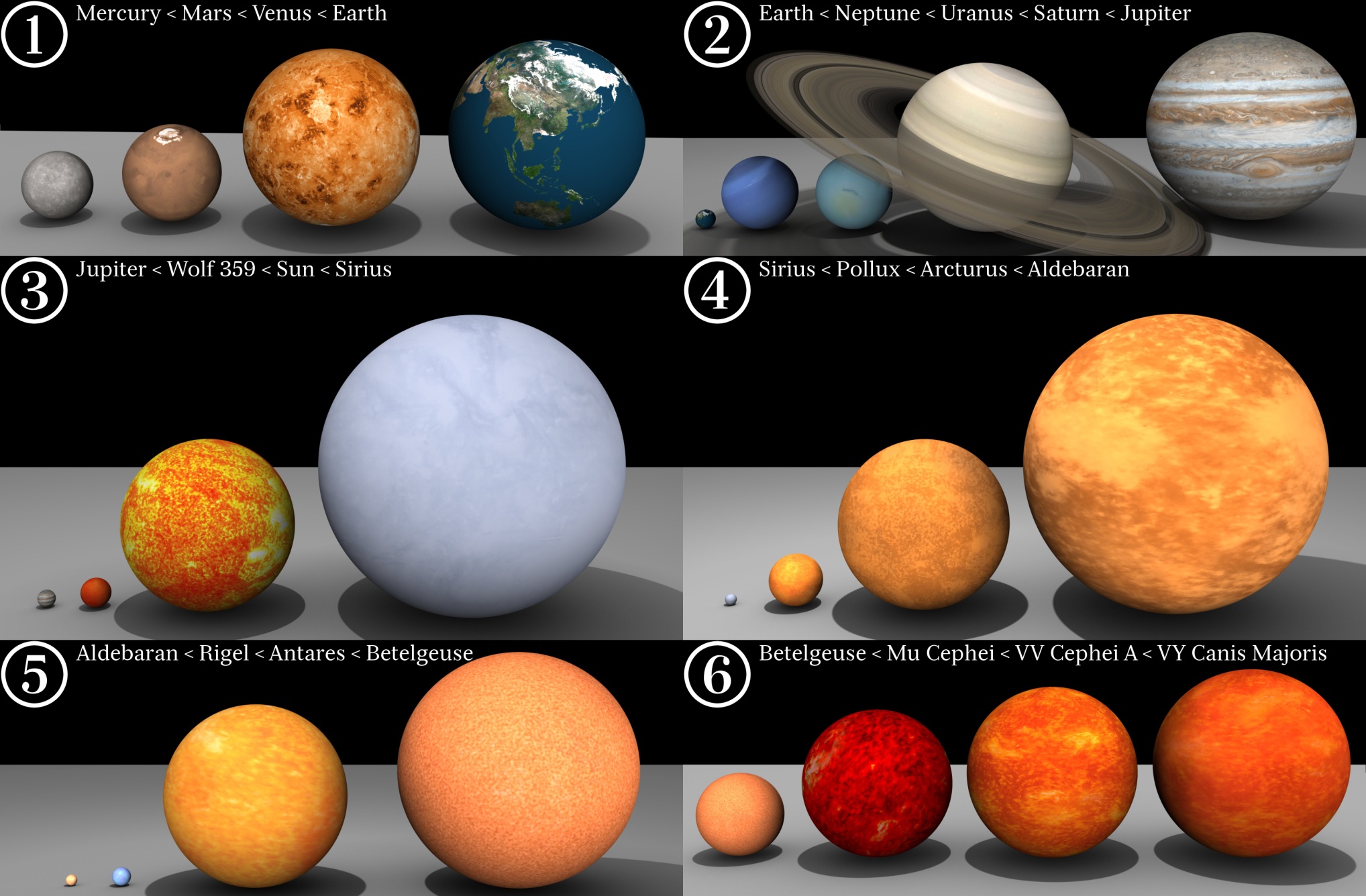 Las estrellas de mayor masa (las más pesadas) realizan más 
procesos de fusión nuclear
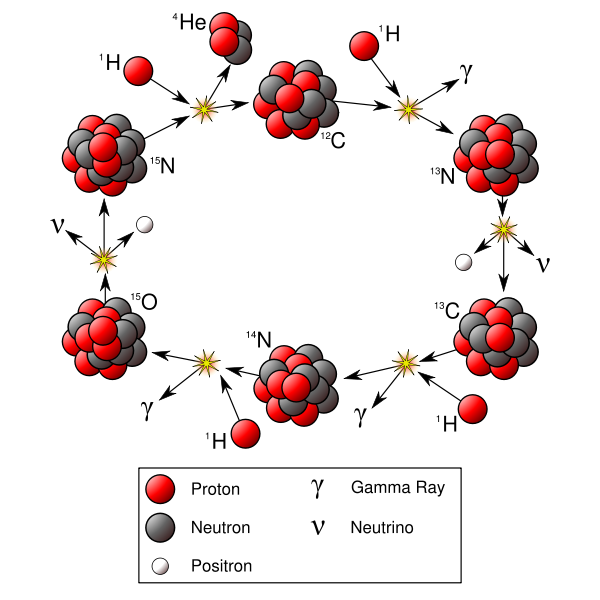 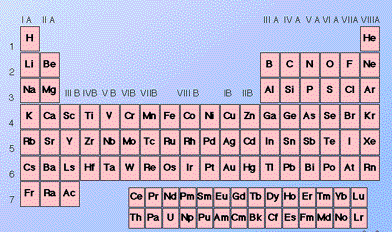 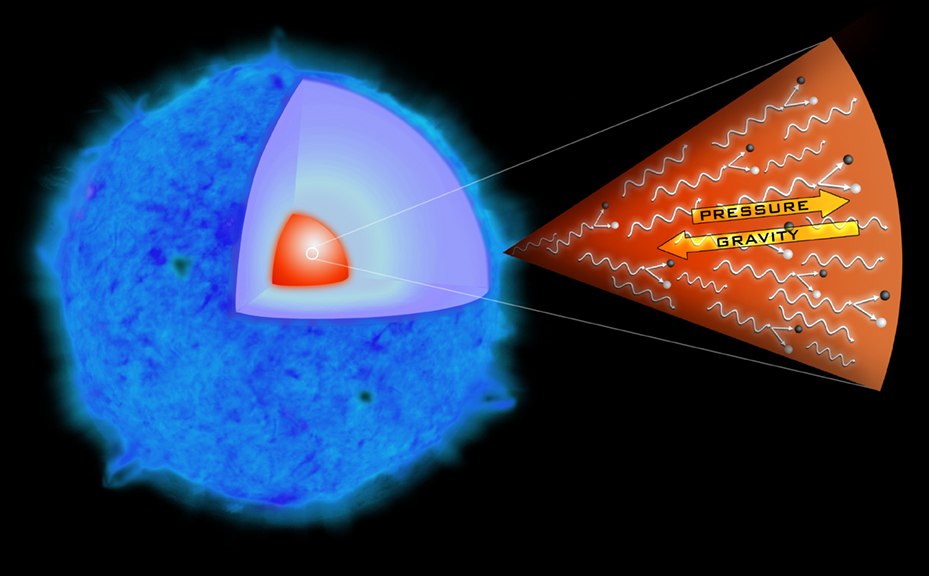 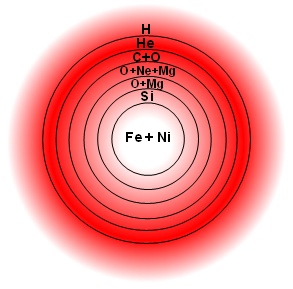 PRESION
GRAVEDAD
Y así continúan con la fusión generando más elementos...
la estrella explota (Supernova)
cuando se acaba la fusión
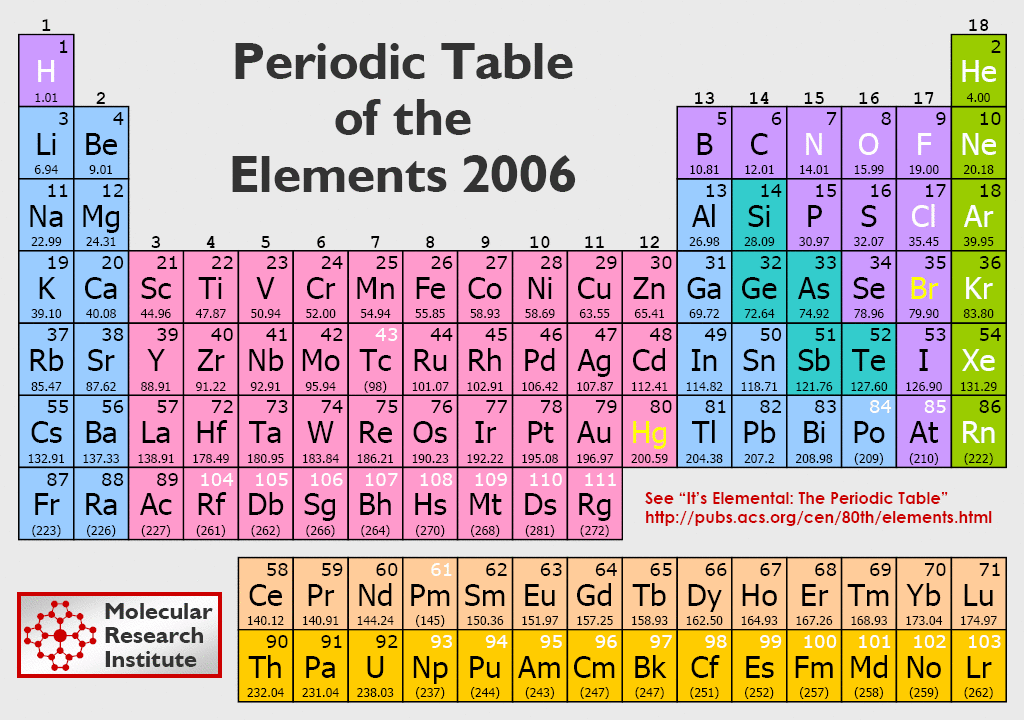 Tabla Periódica
Gran parte de los 
elementos más pesados
se sintetizan durante la 
explosión de Supernova
Todo lo que conocemos se generó en una 
estrella
Cualquier átomo de nuestro cuerpo alguna vez estuvo
dentro de una estrella
Por ejemplo:
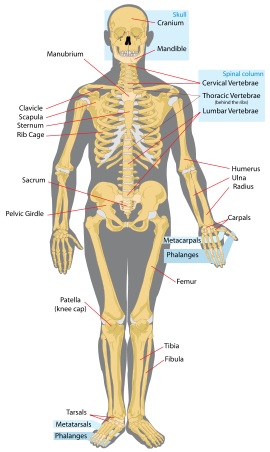 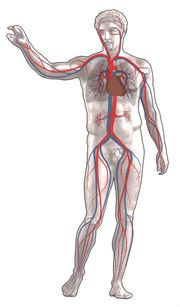 el calcio (Ca) de nuestros huesos
el hierro (Fe) de nuestra sangre
Atmósfera terrestre (en promedio):  2.7  1019  átomos / moléculas cm-3
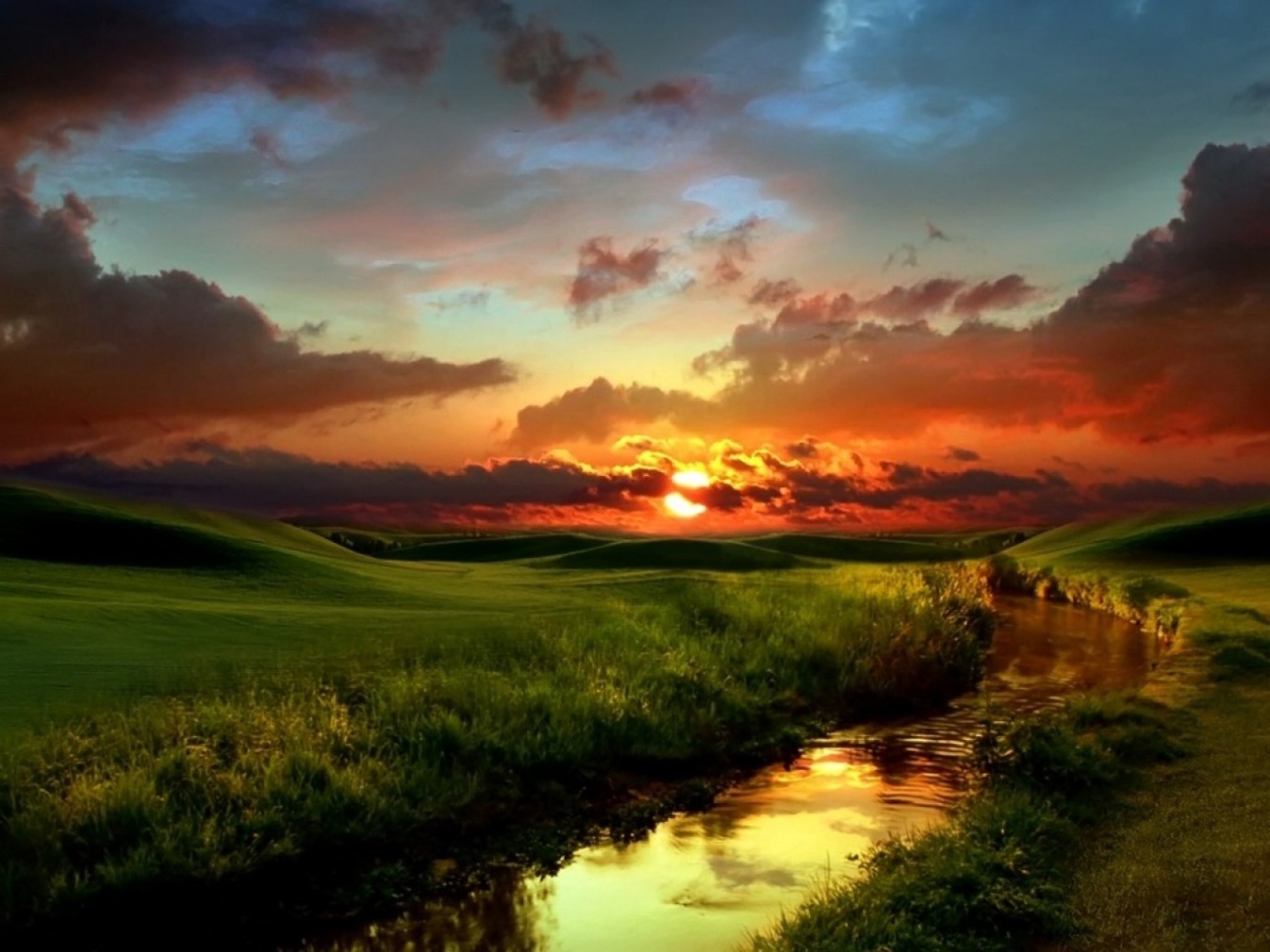 Agua:  3.34  1022  moléculas cm-3
Altas densidades
muchas reacciones químicas
Reacciones químicas características 
en nuestro planeta:
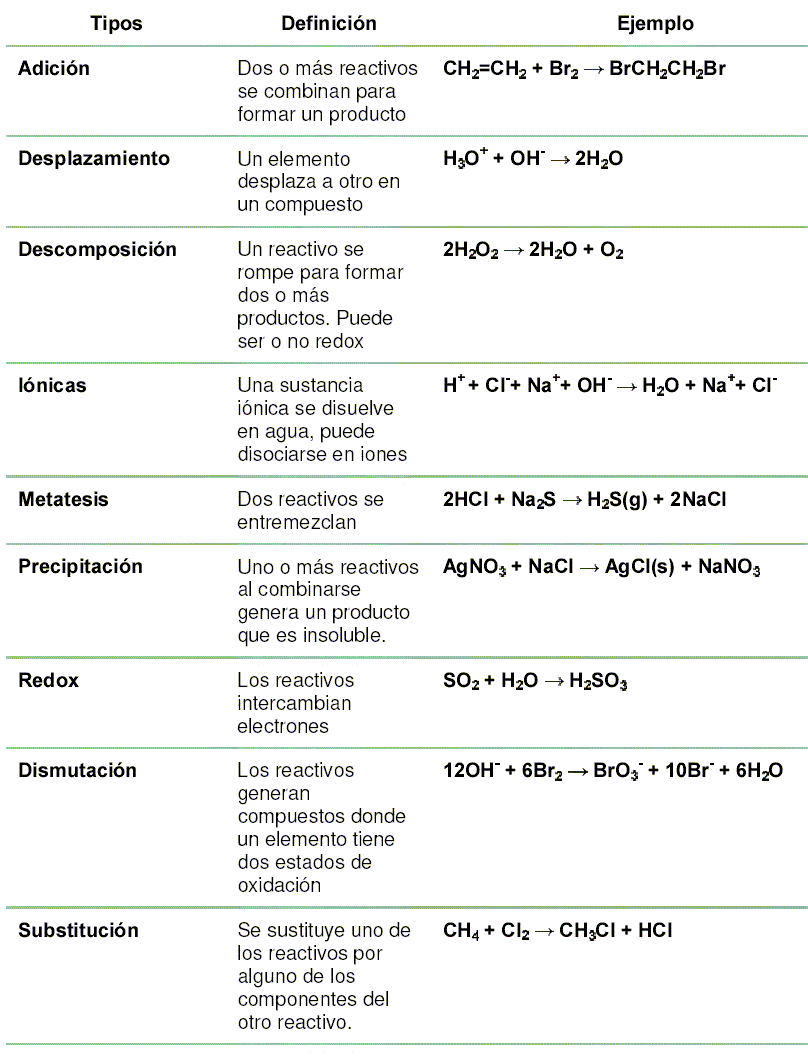 C + AB
A + B
A B
AB
A + B
AC + B
(química neutra)
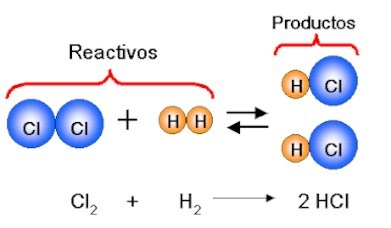 Cloruro de Hidrógeno
Su solución acuosa forma el Ácido clorhídrico
MIE (en promedio):  1 H2 cm-3
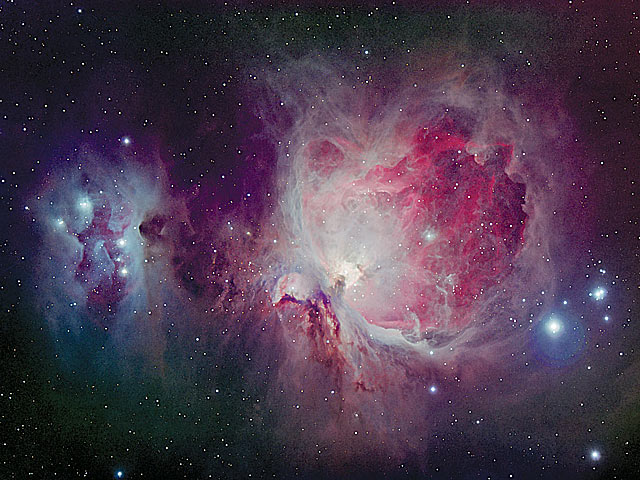 Sin embargo se da una química muy 
compleja con la existencia de muchas 
moléculas orgánicas.
Bajas densidades
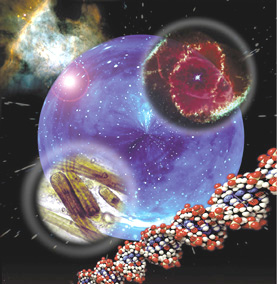 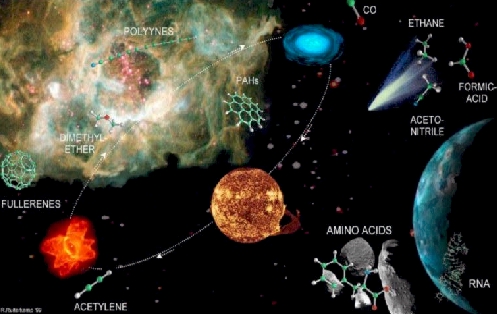 ¿Qué tipo de reacciones químicas se producen en tan 
bajas densidades y son capaces de formar moléculas complejas?
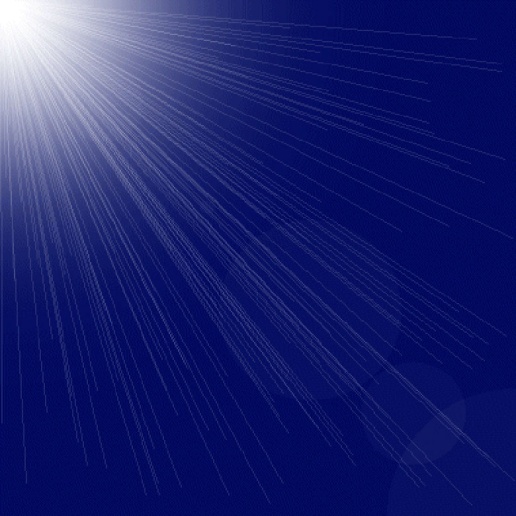 Abundante en el MIE
Radiación
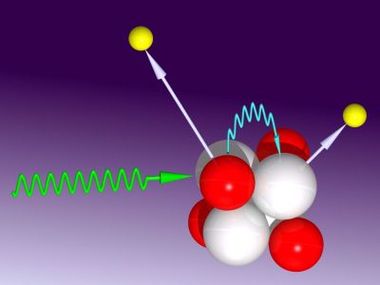 La fotoionización produce iones
(moléculas o elementos con carga
eléctrica)
Colisiones con rayos cósmicos también pueden ionizar…
Reacciones ion - molécula
H2 + RC  H2+ + e- + RC
+
C + UV  C+ + e-
Luego los iones, a través de su carga eléctrica, pueden fácilmente
intervenir en cadenas muy grandes de reacciones.
+
El C+ se encuentra con alguna especie neutra:
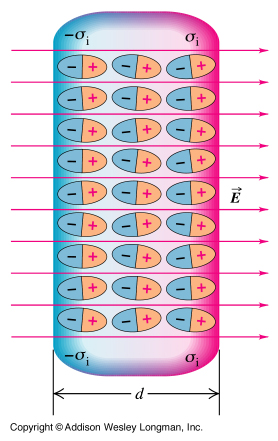 C + UV  C+ + e-
+
se atraen y se “juntan”
Ejemplo de una cadena de reacciones
relativamente sencilla donde intervienen iones
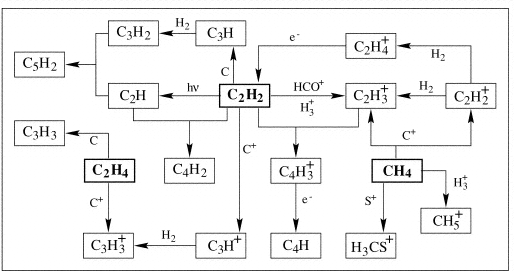 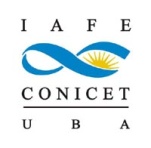 Un caso de estudio actual en
(trabajo por S.Paron, M. Ortega, A. Petriella, y cols.)
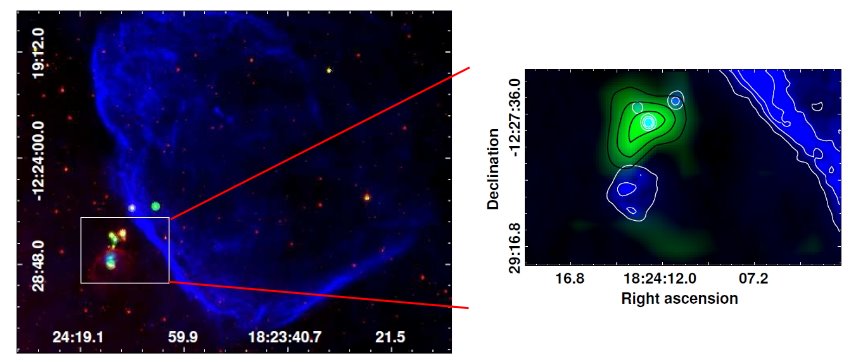 HCO+
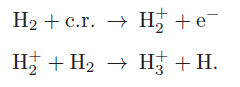 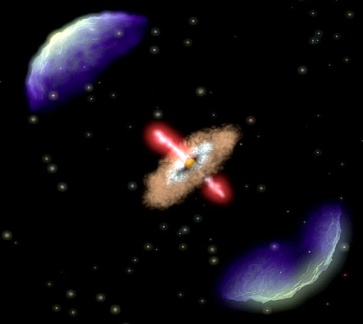 por R.C. acelerados
en el RSN
¿?
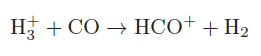 por chorros de estrellas
en formación
¿?
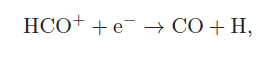 Reacciones en las superficies de granos de polvo:
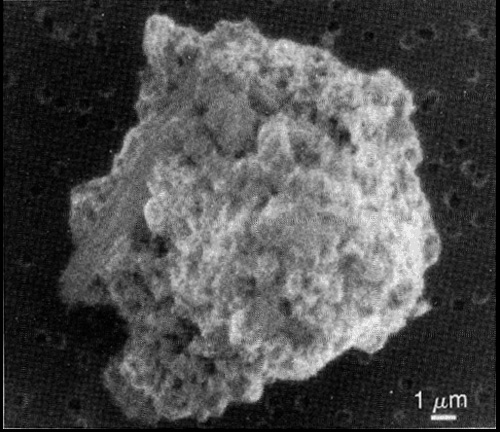 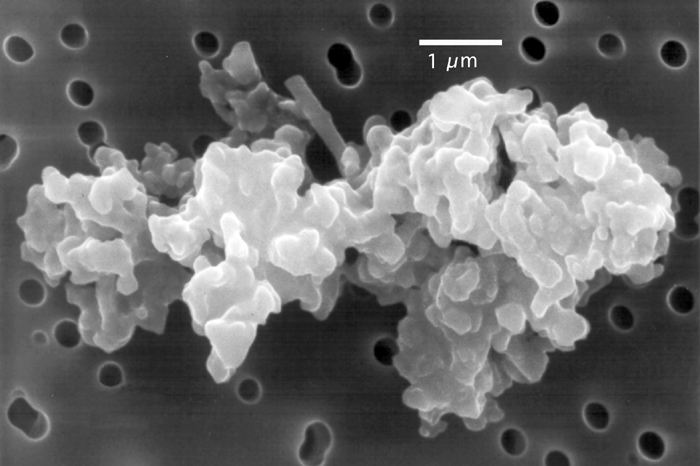 Granos de polvo
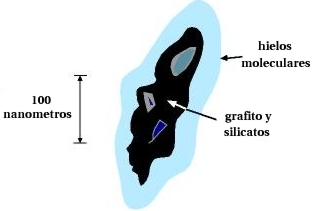 pueden actuar como catalizadores
Olivinas  Fosterita (Mg2SiO4)
el manto terrestre: olivina
(Mg,Fe,Mn)2SiO4
¿Cómo se forman los granos de polvo?
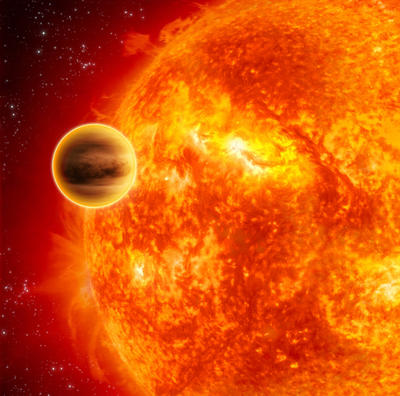 En  las capas exteriores de estrellas
viejas ricas en O y C
En  las explosiones de Supernova
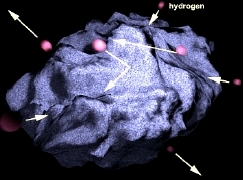 Reacción sumamente importante:
H + H + grano  H2 + grano
Otras reacciones:
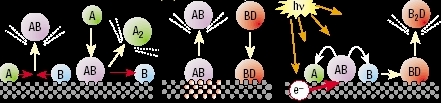 Las moléculas más complejas se forman aquí
asociación radiativa:         A + B  AB + 
fotodisociación:            + AB  A + B       
reacc. de 3 cuerpos:   A + B + C  AB + C
intercambio neutro:        AB + C  BC + A
Reacciones de química neutra:
Por lo general se necesitan distancias muy pequeñas 
entre los reactivos y energías elevadas.
Reacciones importantes en los ambientes de más alta densidad:
 Núcleos más densos de las nubes.
 Atmósferas estelares
 Atmósferas planetarias
 Raramente en regiones de densidades medias (del MIE)
se conocen más de 130 
especies moleculares
Moléculas en el Medio Interestelar
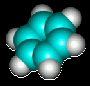 informan las condiciones 
físicas y químicas del medio
Para hacer estudios astrofísicos y astroquímicos:
es muy interesante comparar las regiones del espacio
donde se encuentran estas moléculas con las de  nuestro 
planeta.
Por ejemplo:
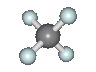 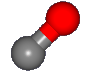 CO
(monóxido de carbono)
CH4
(metano)
abundante (en gral.) en todas 
las nubes moleculares
en las nubes más oscuras, 
regiones de nacimiento de estrellas
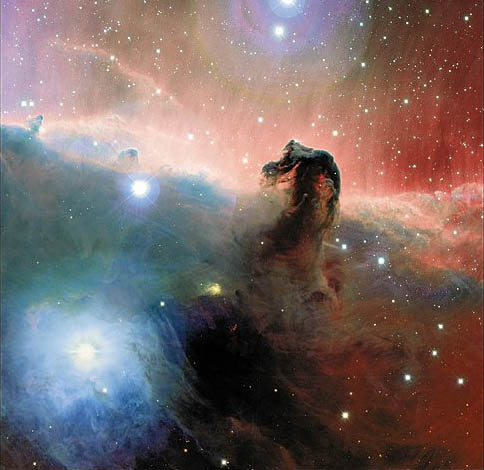 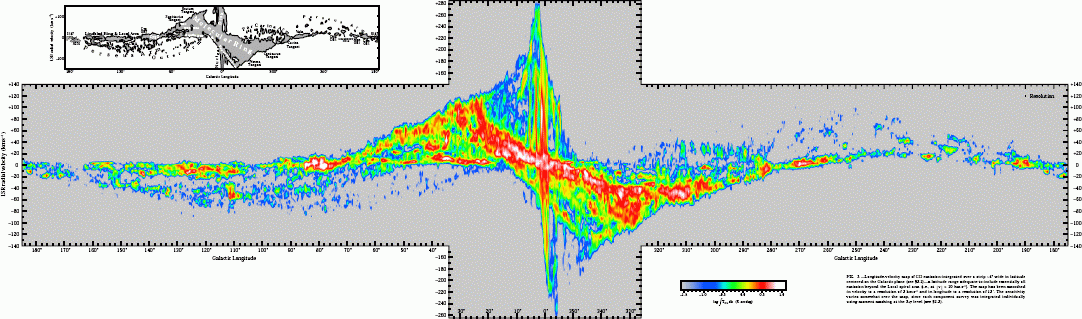 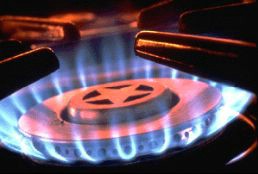 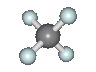 gas natural
CH4
producto de la combustión incompleta
del CH4            VENENOSO
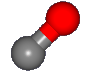 CO
Combustión completa:    CH4 + 2O2         CO2 + 2H2O + luz + calor
Combustión incompleta:   3CH4  + 4O2        2CO  + 6H2O + C + luz + calor
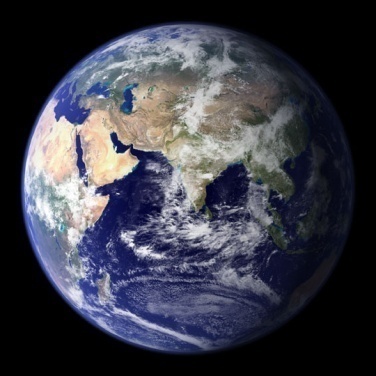 En nuestro planeta... ¿dónde hay CH4 y CO?
¿en qué reacciones intervienen?
Por ejemplo:
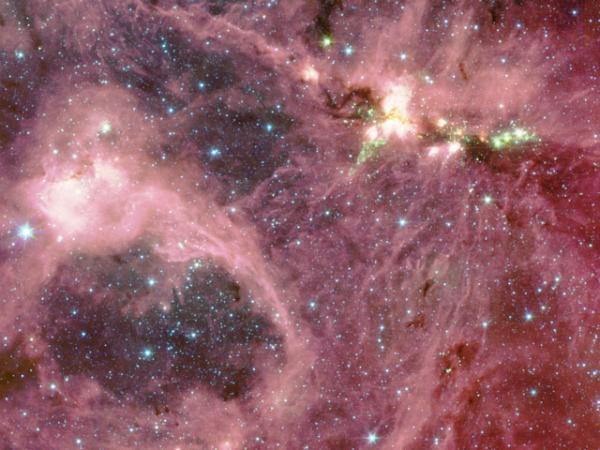 Formación de CO en el MIE:
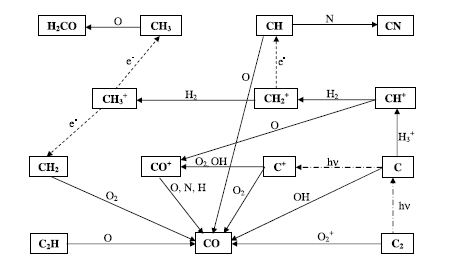 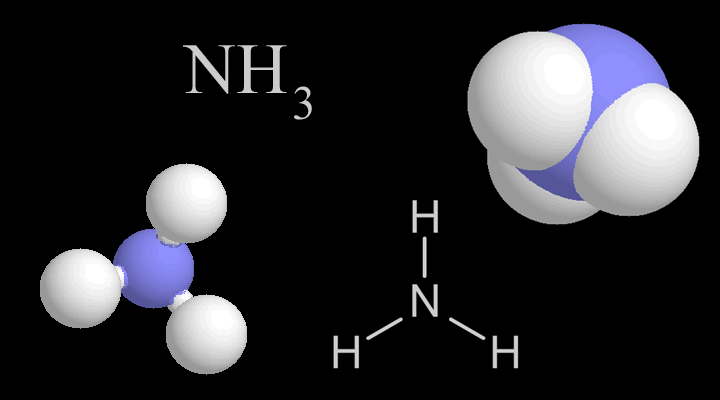 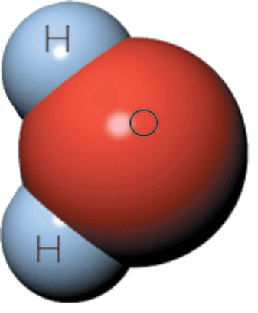 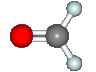 H2CO (formaldehido)
NH3 (amoníaco)
H2O (agua)
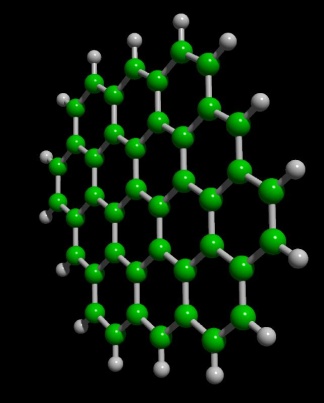 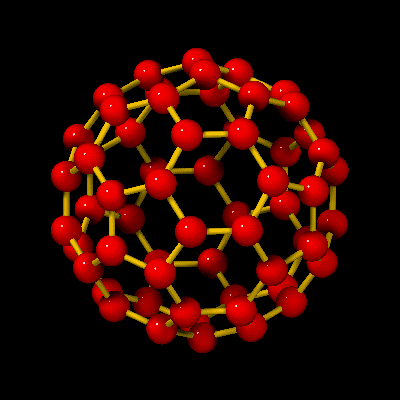 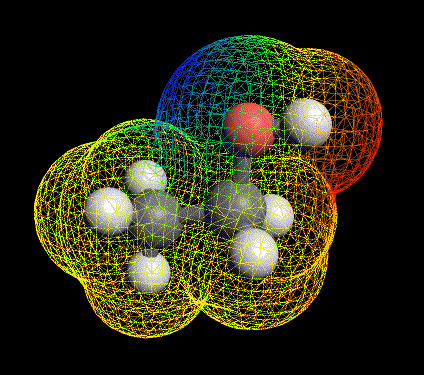 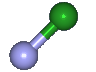 Algunas moléculas interesantes del MIE
NaCl 
(cloruro de sodio)
CH3CH2OH 
(alcohol etílico)
C6H6
(benceno y similares)
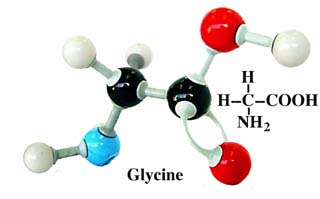 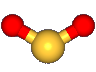 NH2CH2COOH 
(Glicina)
SO2
(dióxido de azufre)
¿Cómo “vemos” a las moléculas?
Clase 4 con mayor profundidad
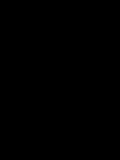 Básicamente…
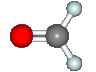 Gasta energía – la pierde en 
forma de radiación
(en ondas de radio – mm y sub mm)
Por ejemplo una molécula 
realiza rotaciones
¿Por qué las moléculas nos dan información?
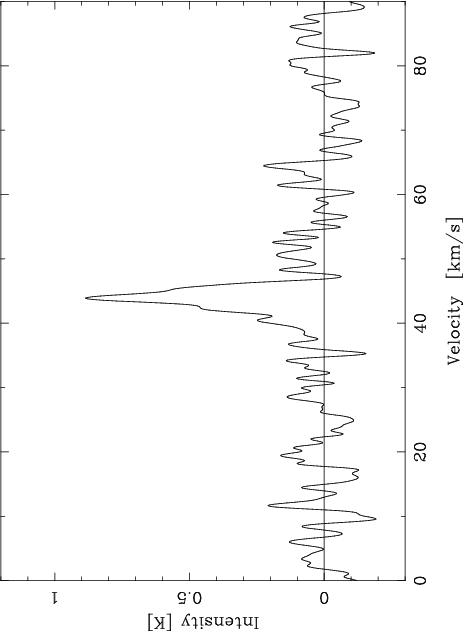 Ejemplo:
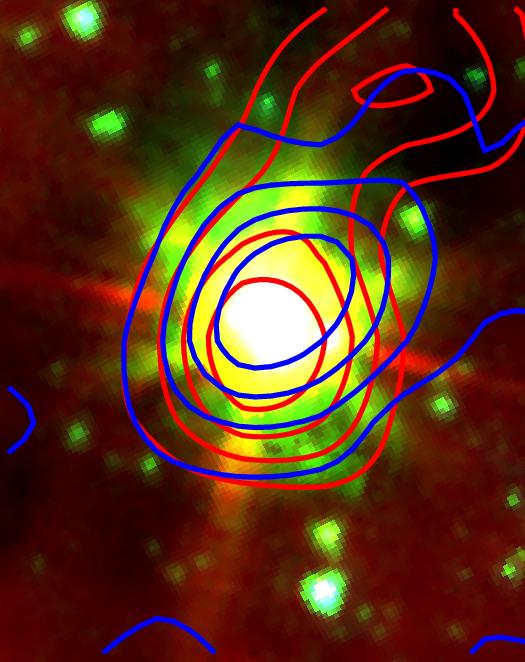 Detección de la emisión del CS
Para que el CS se excite y rote 
con una dada energía se necesitan:
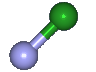 Densidades ˃ 107 cm-3
Temperaturas ˃ 60 K
Gas molecular alrededor de una región HII en forma de una cáscara que la 
envuelve.
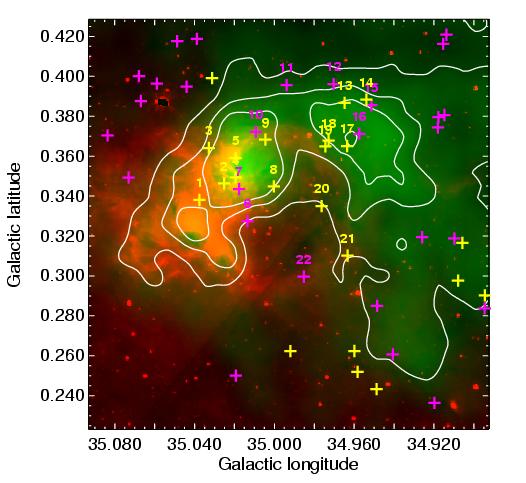 13CO
12CO
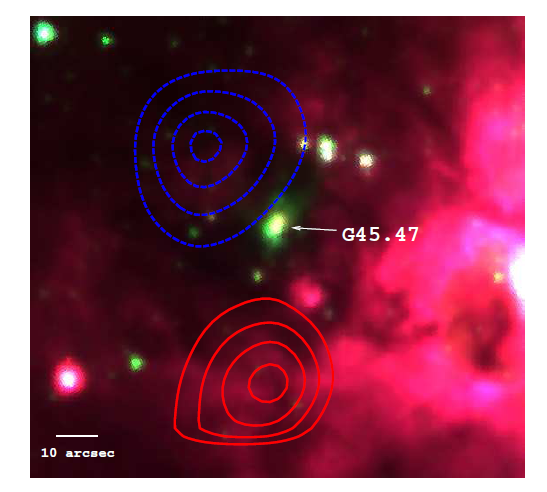 12CO
Otro ejemplo:
Emisión maser del OH a 1720 MHz
maser
como un laser pero en ondas de radio
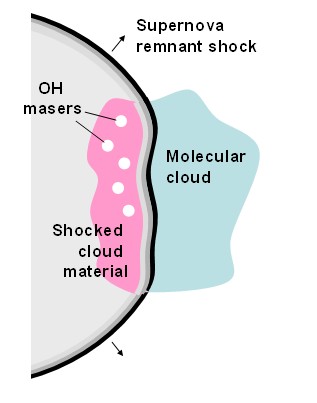 Se necesitan altas densidades y 
choques fuertes para generar esta 
emisión.
Interacción de RSN con nubes moleculares
Conocemos más de 130 moléculas interestelares
http://www.astrochymist.org/astrochymist_ism.html
Una última cosa importante:
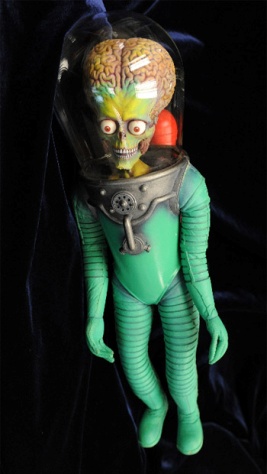 ?
Moléculas orgánicas
Seres vivos
Moléculas orgánicas
Vida tal cual la conocemos
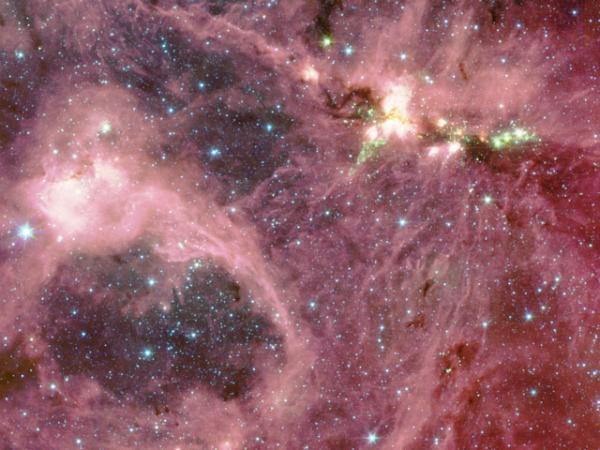 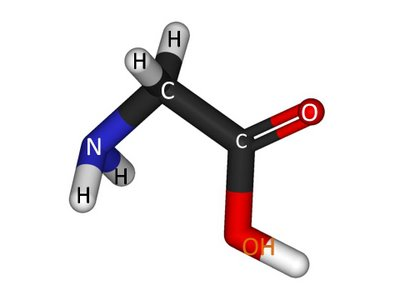 El descubrimiento de la Glicina en 
el MIE
(aminoácido – neurotransmisor)
constituyen las proteínas
Los ladrillos básicos de la vida parecen estar esparcidos 
por  todo el Universo.
Resumen Clase 2
En el MIE se produce una química muy rica
Se generan muchas moléculas
Hay moléculas orgánicas
Algunas de ellas “prebióticas”
En el MIE se encuentra todo el material para formar 
estrellas, planetas y vida
Ir pensando:
¿Cómo se forman las estrellas? ¿Qué procesos intervienen?
Pensar en “teorías” propias e intuitivas acerca de esto…